Россия – наш общий дом
1
2
3
4
5
стиКоняциту
Конституция
Какие государственные символы вы знаете?
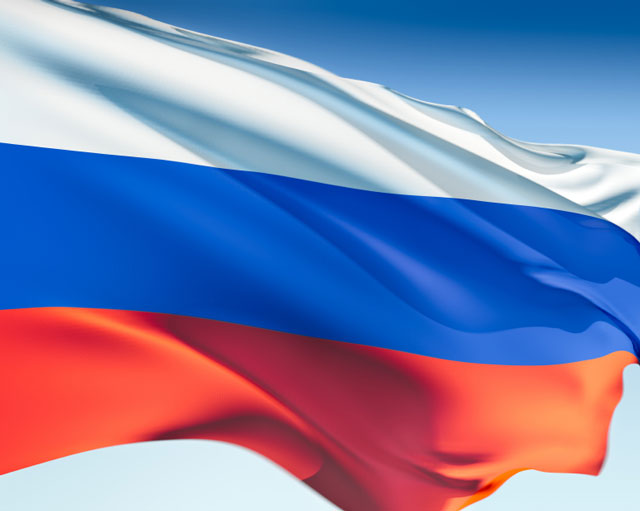 2
1
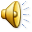 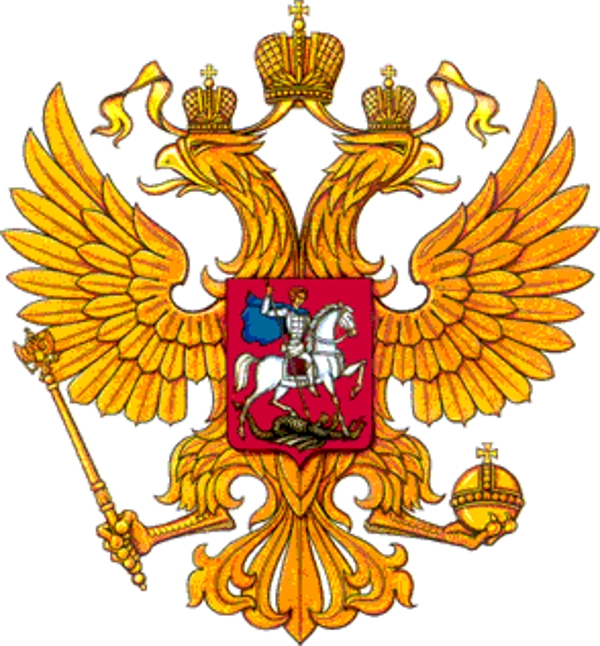 3
Что изображалось в лапах орла в XVI – XIX веках?
а) серп и молот
в) корона
б) цепи
г) скипетр и держава
Какой лозунг был написан на гербе СССР?
а) “Пролетарии всех стран, 
соединяйтесь!”
в) “Славься, отечество
наше свободное”
б) “Съ нами Богъ!”
г) “Боже, царя храни!”
Как назывался флаг военного флота российской империи?
а) Георгиевский
в) Андреевский
г) Николаевский
б) Петровский
Какие цвета изображались на флаге РСФСР до 1991 года?
а) красный и синий
в) красный и зелёный
г) желтый и синий
б) красный и белый
Кто был автором “Патриотической песни”, которая была гимном России с 1993 по 2000 год?
а) П.Чайковский
в) И.Глинка
б) А.Львов
г) А.Александров
1
2
5
3
4
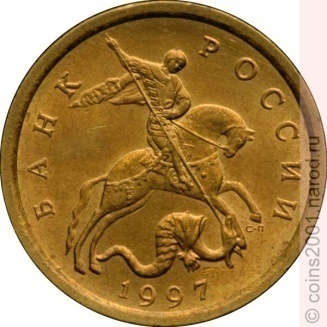 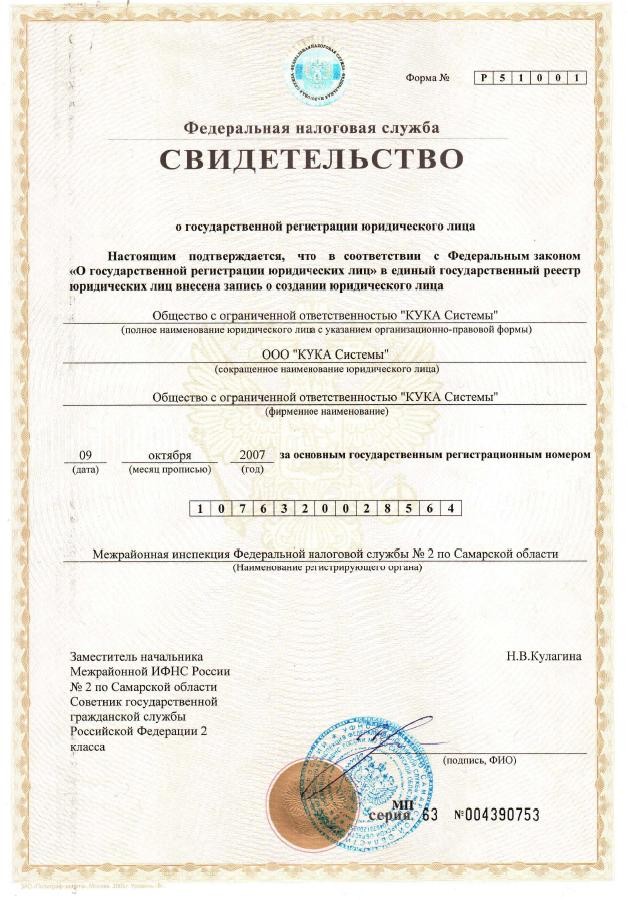 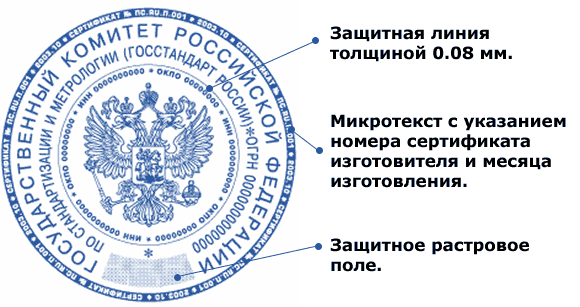 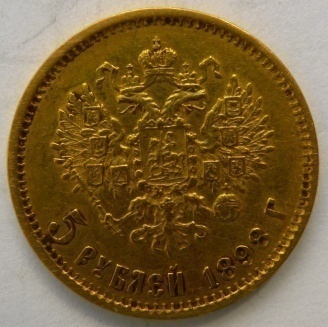 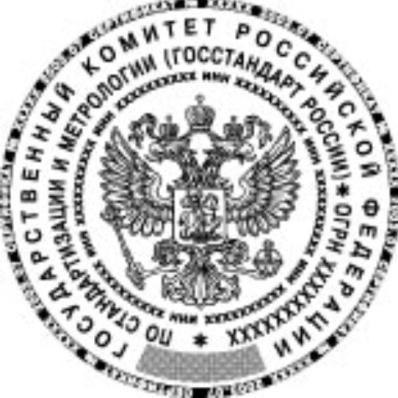 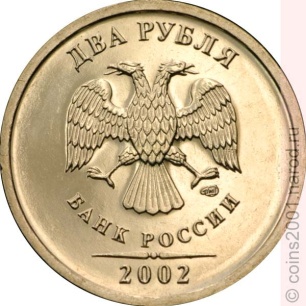 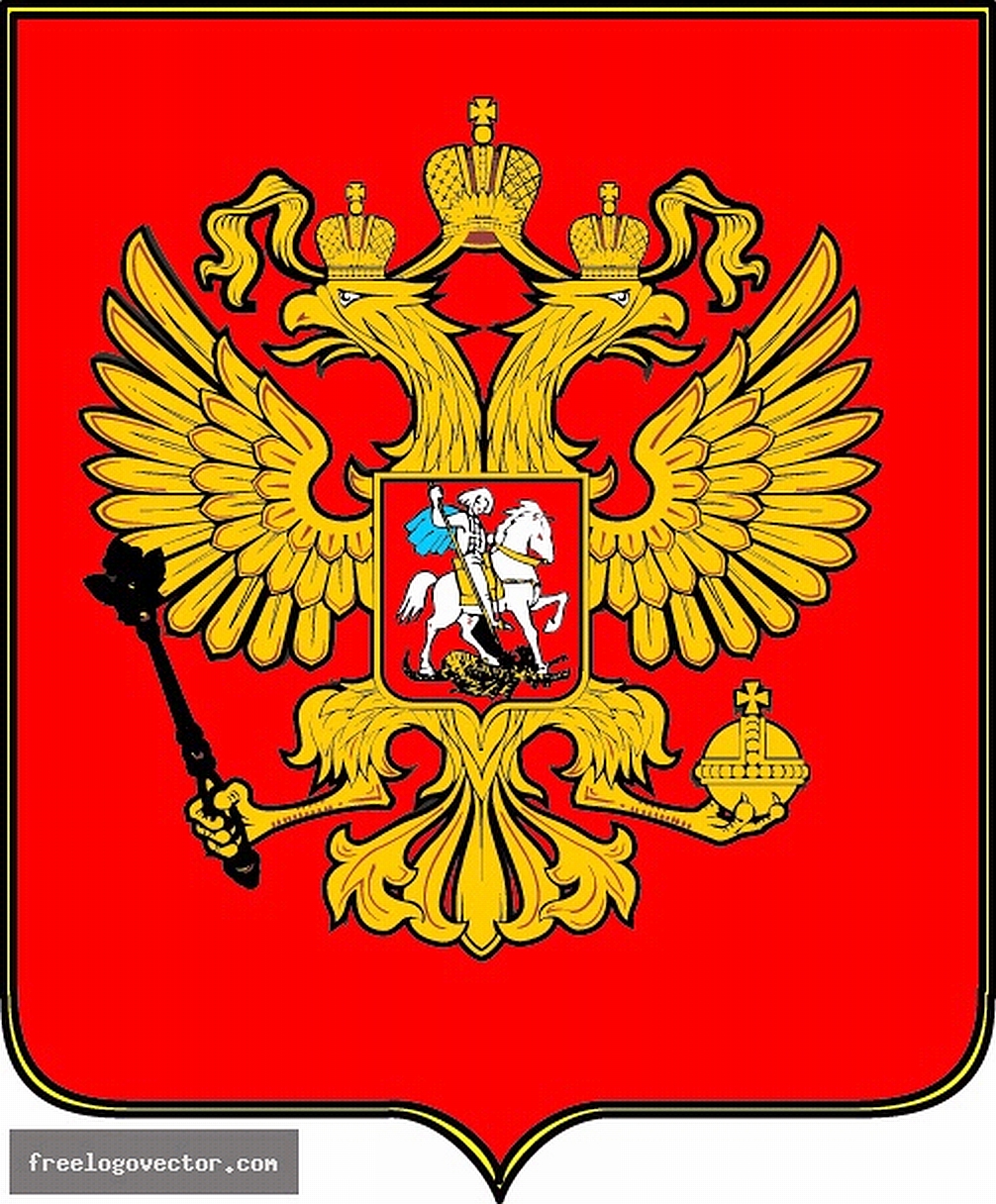 Сколько лет гербу Российской Федерации?
Подумайте еще!
Более 300 лет
Верно!!!!
400 лет
Подумайте еще!
500 лет
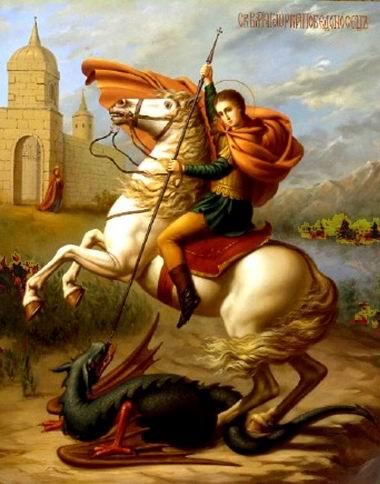 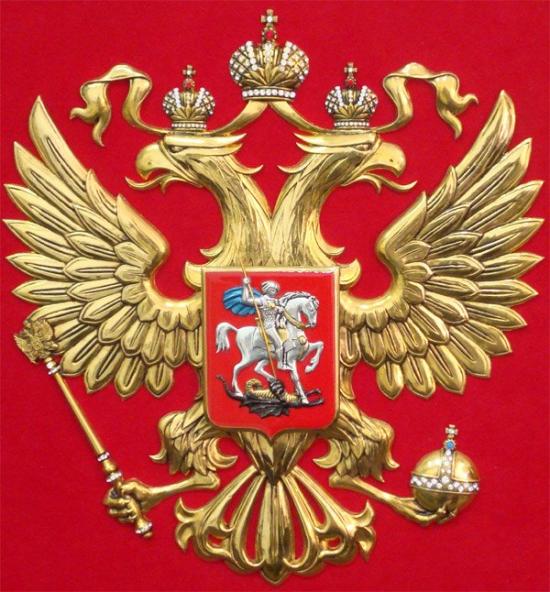 Гимн нашей Родины
Кто написал слова к Гимну России?
Подумайте еще!
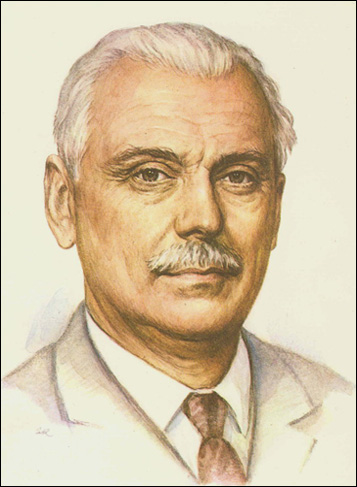 С. Михалков
С. Есенин
Подумайте еще!
С. Маршак
Россия – священная наша ...
держава
Россия священная наша ...
страна
Могучая воля, великая ...
слава
Твоё достоянье на все ...
времена
Славься отечество наше ...
свободное
Торжественная песня, исполняемая в особых, наиболее важных, случаях посвященная своей Родине.
гимн
Один из древнейших символов власти, верховенства, силы и мудрости, символ государственности и независимости в православных странах византийского мира.
держава и скипетр
Прикрепленное к дереву или шнуру полотнище определенного цвета или нескольких цветов, часто с эмблемой.
флаг
Условные знаки или изображения, имеющие для человека или целого народа, большое значение.
символы государственности
Символика государства Российского
Какое дерево является символом России?
Подумайте еще!
клен
Правильно!
Подумайте еще!
дуб
береза
Подумайте еще!
ива
Денежная единица России
Подумайте еще!
Франк
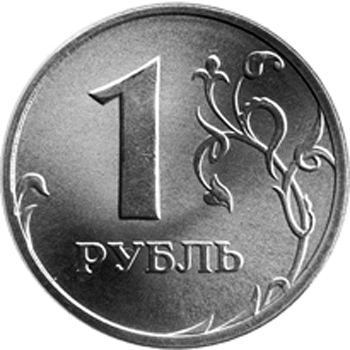 Рубль
Подумайте еще!
Доллар
Какое животное не встречается в России?
Подумайте еще!
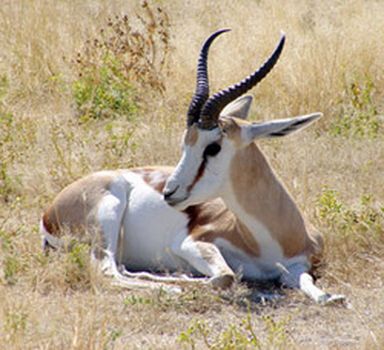 Рысь
Подумайте еще!
Кабан
Подумайте еще!
Антилопа
Волк
Какой цветок является символом России?
Подумайте еще!
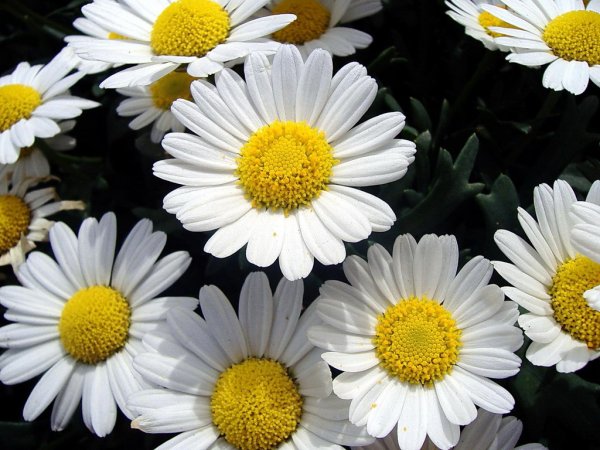 Роза
Подумайте еще!
Ромашка
Гвоздика
Подумайте еще!
Ландыш
Самая длинная река в России?
Подумайте еще!
Волга
Кама
Верно!!!
Подумайте еще!
Обь
Подумайте еще!
Лена
Какого моря нет в России?
Подумайте еще!
Средиземное
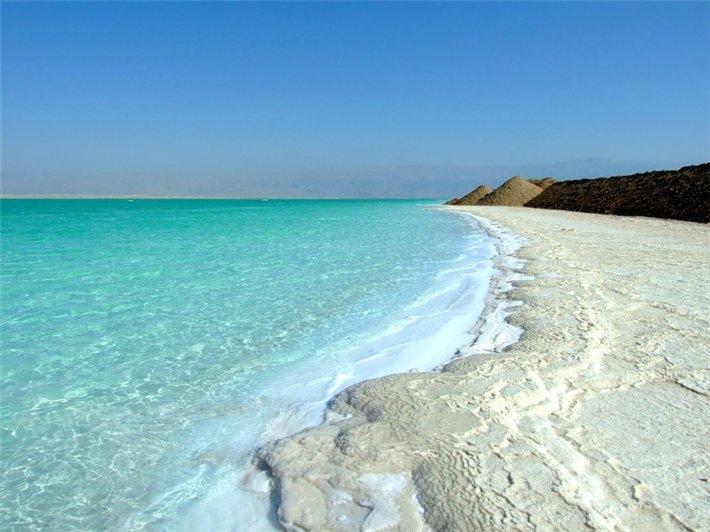 Черное
Подумайте еще!
Каспийское
Знаменитые люди России
Известный во всем мире поэт, писатель, сказочник
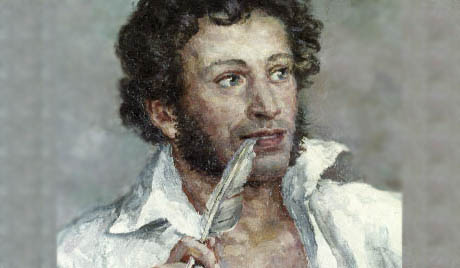 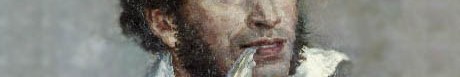 Александр Сергеевич Пушкин
Кавалерист-девица
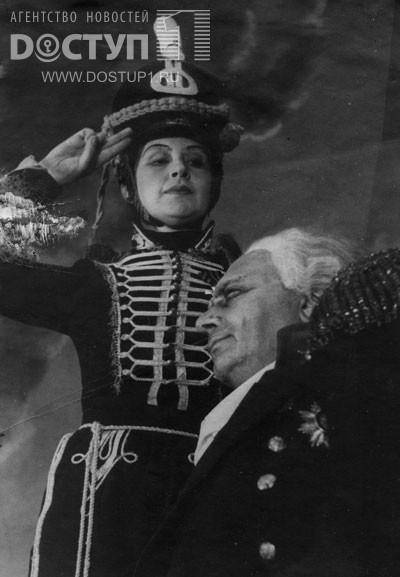 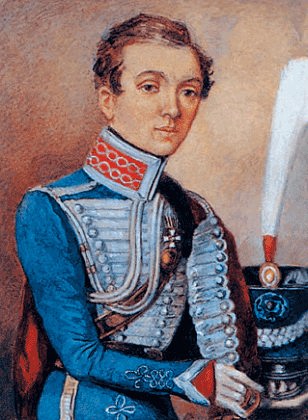 Надежда Дурова
Оружейный конструктор
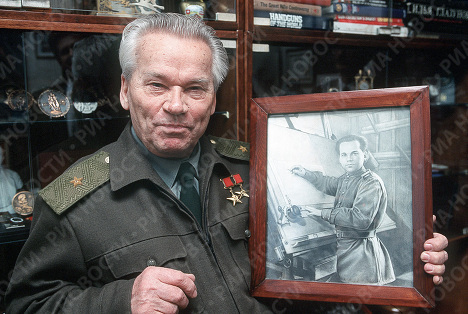 Калашников
Русский композитор, его родина в Удмуртии г. Воткинск
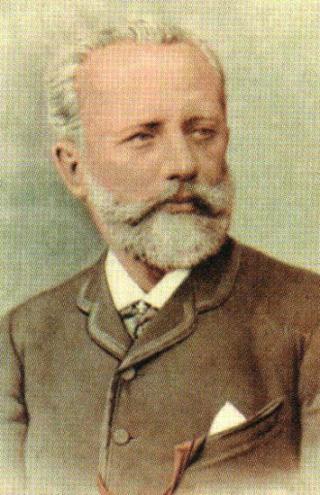 Петр       Ильич Чайковский
ПрезидентРеспублики Башкортостан
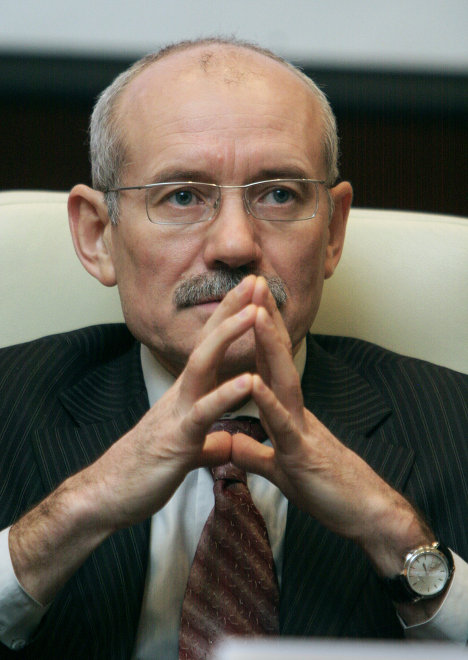 Рустэм Закиевич Хамитов
ПрезидентРоссийской Федерации
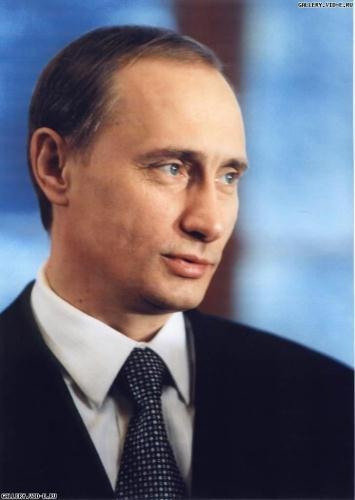 Путин Владимир  Владимирович